Стандартизация кредитных договоров
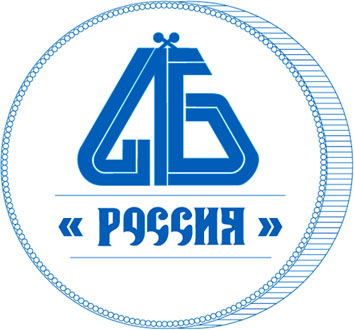 Олег Иванов,
Вице-президент Ассоциации региональных банков России
21 мая 2013 года
1
Cтандартные кредитные договоры: примерные условия
Синдицированный кредит
Необеспеченный кредит для заемщиков высокого кредитного качества
Обеспеченный кредит с участием управляющего залогом 
Типовая документация разрабатывается на основе европейского стандарта – договора Ассоциации кредитного рынка (LMA), подчиненного английскому праву

Кредит малому и среднему бизнесу (МСП-кредит)
Срочный кредит
Кредитная линия

Потребительский кредит
Срочный кредит
Кредитная карта
Ипотечный кредит (работа ведется АИЖК)
21 мая 2013 года
2
Особенности регулирования кредитной сферы
Ограничения для Банка России вмешиваться в рыночную банковскую практику и договорную работу (в части регулирования гражданско-правовых отношений) 
Отсрочка с внесением изменений в Гражданский кодекс РФ (Главы 42-46 ГК РФ)
Отсутствие важных для банков положений в проекте Закона о потребительском кредите  
Игнорирование интересов кредиторов в принимаемых парламентом законодательных актах и решениях судебных органов, например,
Изменения ст. 809-810 ГК РФ (право потребителя на досрочное погашение займа/кредита), октябрь 2011 г.
Готовящиеся изменения, касающиеся личного банкротства, 2012 гг.
Высшие суды – де факто «законодатели» в кредитной сфере 
Информационное письмо ВАС № 146 от 13 сентября 2011 г.
Информационное письмо ВАС № 147 от 13 сентября 2011 г.
Обзор судебной практики ВС РФ от 22 мая 2013 г.
21 мая 2013 года
3
От изменений закона к созданию обычаев
Ограниченное число правовых проблем в кредитной сфере возможно решить на уровне закона
Изменение законодательства – неэффективное средство снижения правового риска в кредитной сфере при урегулировании «тонких» и «точечных» вопросов
Банковский сектор России дорос до формирования стандартов и обычаев делового оборота
Основным способом формирования «кредитного стандарта» является подготовка примерных условий кредитных договоров и обеспечительной документации 
Главным контрагентом банков при разработке и обсуждении стандарта выступают не Правительство и не Государственная Дума, а высшие суды (ВАС РФ и ВС РФ) и, в меньшей степени, Банк России
21 мая 2013 года
4
Стандартный кредитный договор
Содержит основные договорные условия, которые широко применяются в банками, соответствуют законодательству и лучшему мировому опыту
Разрабатывается с учетом используемой банками документации и судебной практики ведущими экспертами (банков и юридических фирм), принимающими во внимание интересы как кредиторов, так и заемщиков
К формулированию и обсуждению его условий привлекаются представители судебной системы, ученые-юристы, представители государственных органов и Банка России
Отдельные его положения, которые касаются вопросов, прямо не урегулированных в законе, могут (а со временем должны) быть признаны обычаями делового оборота
Не является обязательным для применения кредитными организациями
Кредитные организации могут изменять и адаптировать положения стандартных договоров, при этом они принимают на себя правовые риски недействительности вносимых изменений
Банк России может рекомендовать применение стандартных договоров, разработанных банковскими союзами и ассоциациями и/или учитывать возникающий при их применении эффект снижения правовых/кредитных рисков в пруденциальном регулировании
21 мая 2013 года
5
Место стандартного договора
В иерархии источников
По объему правил
21 мая 2013 года
6
Пример: уступка
П. 2 ст.382 ГК РФ 
Для перехода к другому лицу прав кредитора не требуется согласие должника, если иное не предусмотрено законом или договором
Обзоры судебной практики
Статья 12 Законопроекта о потребительском кредите
Кредитор вправе осуществлять уступку прав (требований) по договору потребительского кредита любым третьим лицам в случаях, установленных законом или договором, содержащим данное условие, которое было согласовано при его заключении

Как формулировать условие?

Для целей взыскания просроченных кредитов – передача коллекторскому агентству (критерии агентства?), в составе портфеля
Для целей секьюритизации – передача специализированному финансовому обществу в составе портфеля
В иных целях: реализация кредитных портфелей на вторичном рынке, при несостоятельности кредитной организации?
21 мая 2013 года
7
Синдицированный кредит
Комитет по синдицированному кредитованию Ассоциации «Россия» включает более 25 банков и международных партнеров (KfW, EBRD, LMA), сформирован в апреле 2011 г.
Координационный совет формирует ядро обсуждения и включает 9 крупнейших банков (Сбербанк, ВТБ, Газпромбанк, Промсвязьбанк, Дойчебанк, BNP Paribas, Райффайзенбанк, Юрикредитбанк, ЕБРР), сформирован в  сентябре 2011 г.   
Юридическая экспертная группа объединяет 16 ведущих мировых юридических и налоговых консультантов, создана в октябре 2011 г.
Модератором и исполнителем проекта договора в сентябре 2012 г. выбрана юридическая фирма Allen & Overy
Участие в обсуждениях представителей ВАС РФ, Банка России, МЭР РФ, EAБР, LMA, IFC
21 мая 2013 года
8
МСП-кредит
Рабочей группой Ассоциации «Россия» начата подготовки типового договора в сотрудничестве в EBRD, KfW и МСП-банком, октябрь 2012 года
В качестве модератора обсуждения EBRD приглашена юридическая фирма Salans 
Готовится доклад о текущих проблемах судебной практики в МСП-кредитовании и рекомендациях по структуре типового договора, март 2013 г.
Первый вариант договора планируется подготовить к сентябрю 2013 г.
На следующем этапе с участием ФНП будет разработан типовой порядок регистрации залогов движимого имущества (к началу 2014 г.)
21 мая 2013 года
9
Потребительский кредит
Ассоциация «Россия» и АРБ направили совместное приглашения в ЦБ РФ, Минфин, Роспотребнадзор, ФАС РФ, ВАС РФ и ВС РФ принять участие в совестной рабочей группе по подготовке типового договора потребительского кредита, декабрь 2012 г.
5 февраля 2013 г. проведено первое заседание с участием Банка России
Состав рабочей группы (в части банков и юридических фирм) находится в стадии формирования  
Осень 2013 года –принятие Закона о потребительском кредитовании
21 мая 2013 года
10
Стандартизация и рефинансирование кредита
Организация обращения стандартных кредитов (кредитных портфелей) на вторичном рынке
Рефинансирование Банком России под залог ценных бумаг, выпущенных в результате секьюритизации кредитов МСП и потребкредитов (236-П)
Заключение сделок РЕПО с Банком России по залог указанных выше ценных бумаг (239-П)
Рефинансирование Банком России под залог долей участия в синдицированном кредите (312-П)

	Повышение ликвидности кредитных портфелей путь к снижению процентных ставок
21 мая 2013 года
11
Стандартизация кредитных договоров

	Иванов О.М., вице-президент Ассоциации региональных банков России
	
	 oivanov@asros.ru
	т. +7-495-785-29-91 
	ф. +7-495-785-29-90
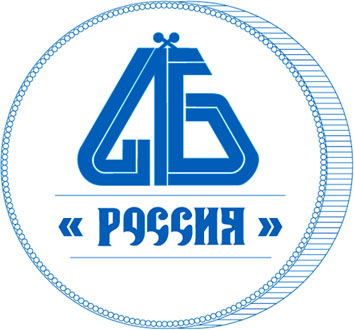 21 мая 2013 года
12